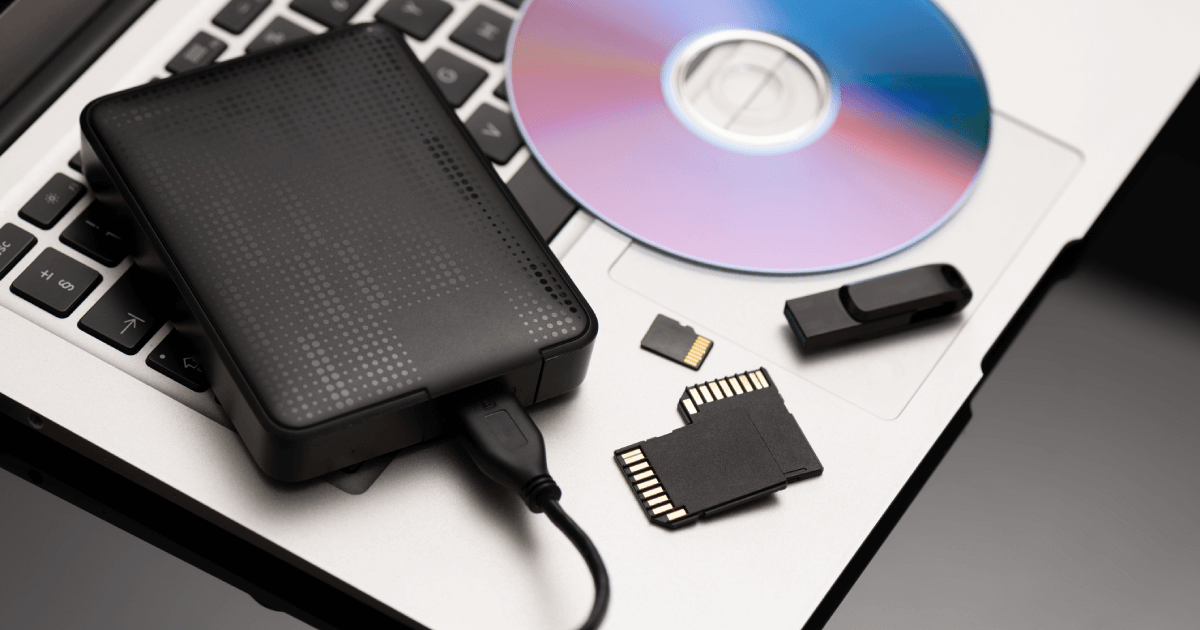 Storage 
Devices
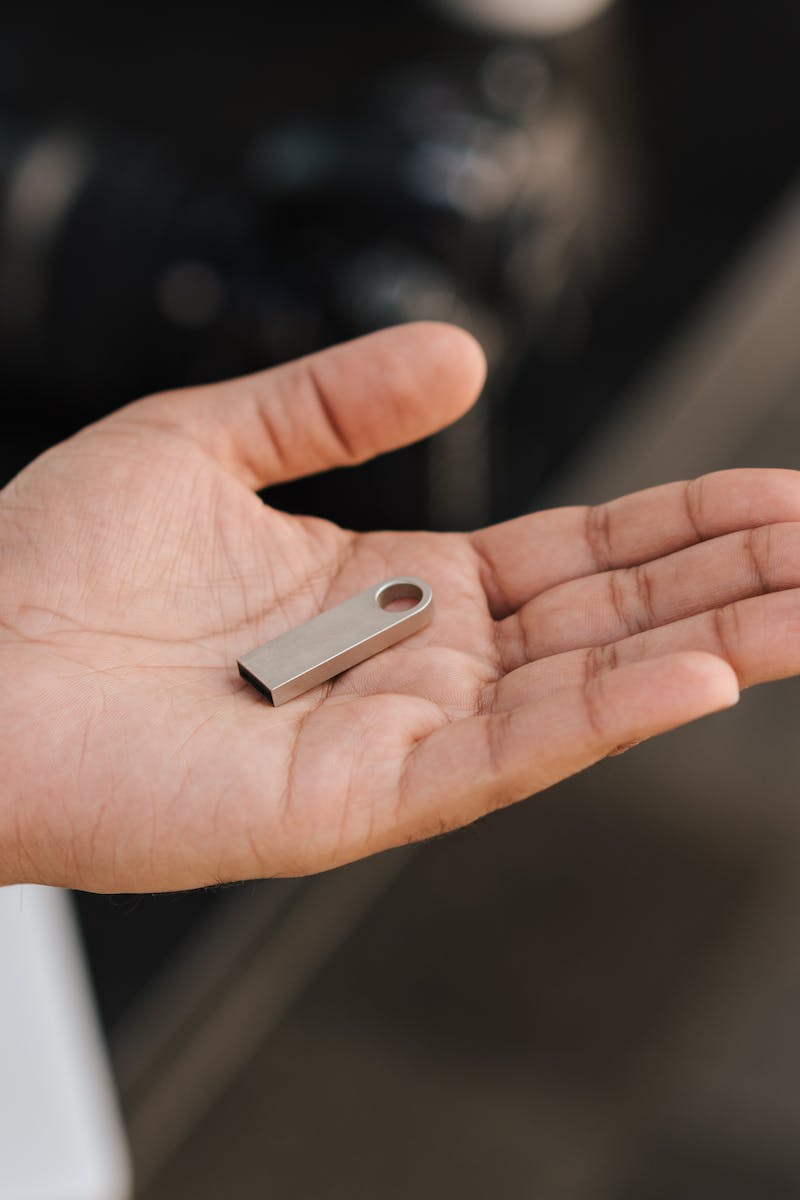 Introduction
This power point presentation will discuss the three different types of storage media: 
solid state, 
optical media, 
and magnetic media.
Image By Anete Lusina
https://www.pexels.com/@anete-lusina
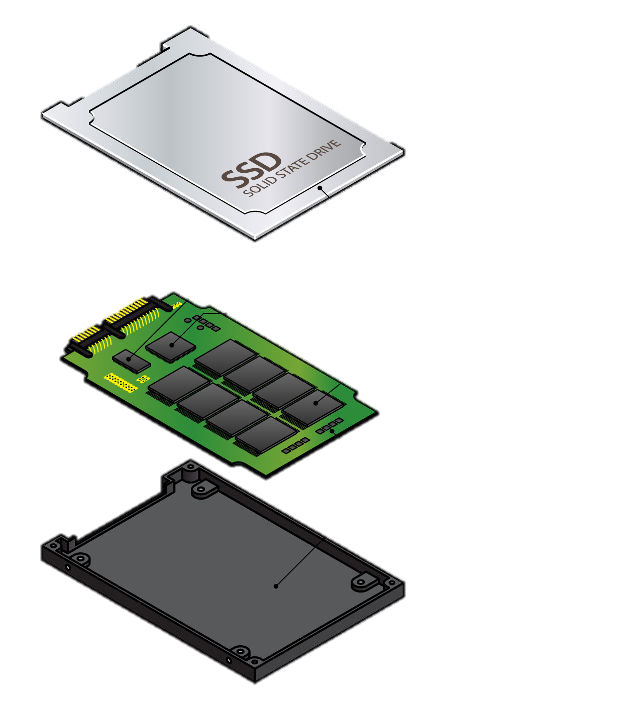 Solid State
Solid-state storage is a type of non-volatile computer memory that can retain the stored information even when not powered. It is typically used in devices such as USB flash drives, solid-state drives (SSDs), and memory cards.
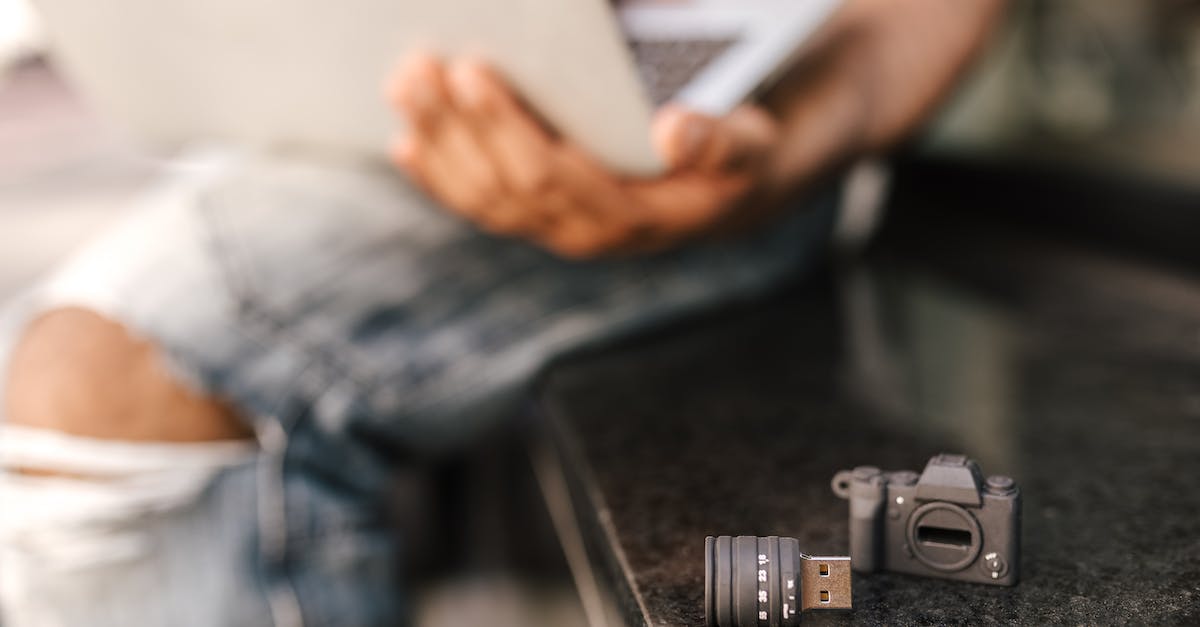 Image By Anete Lusina
https://www.pexels.com/@anete-lusina
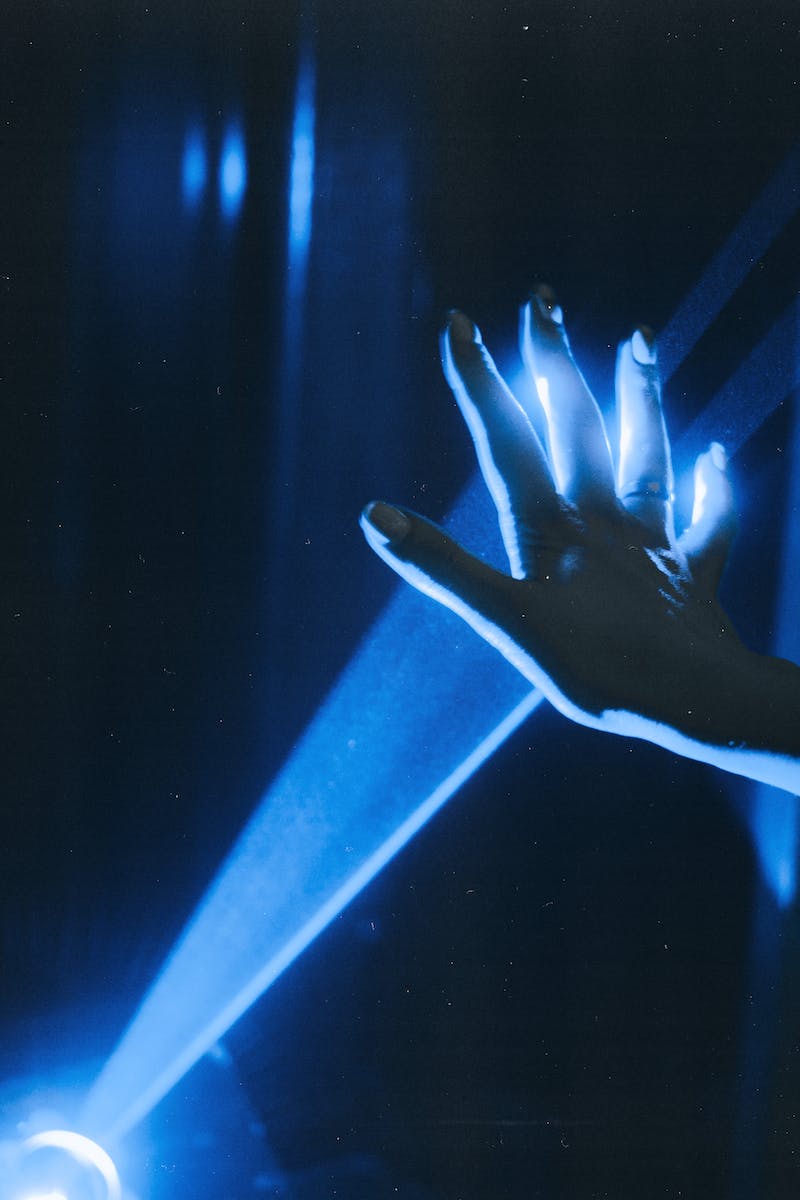 Optical Media
Optical media is a type of storage medium that uses laser technology to store information. 

This type of media includes CDs, DVDs, and Blu-ray discs, which can be used to store data, music, video, and other types of information.
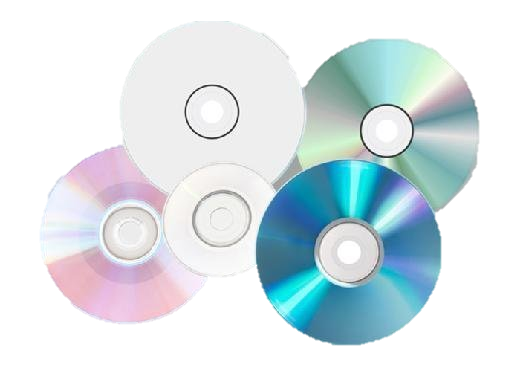 Image By Masha Raymers
https://www.pexels.com/@masharaymers
Magnetic Media
Magnetic media is a type of storage medium that uses magnetism to store information. This type of media includes –

floppy disks, 
hard disks, 
and tapes, 

which can be used to store data, music, video, and other types of information.
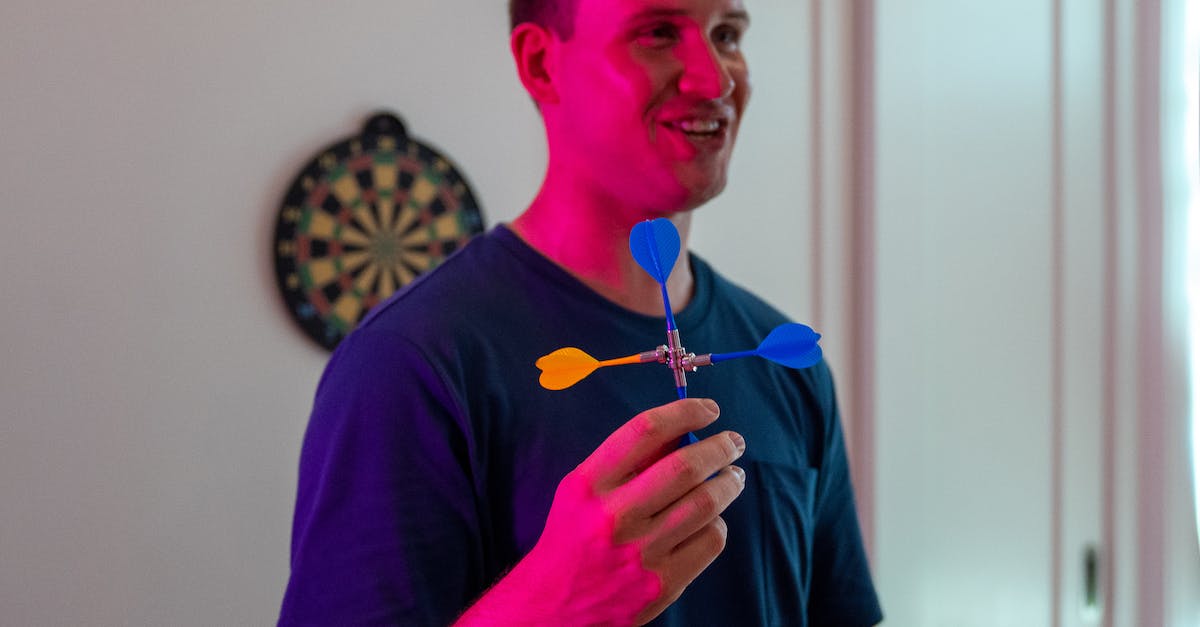 Image By Kevin  Malik
https://www.pexels.com/@kevin-malik
Find an image for one of the following: solid state, optical media, magnetic media. Save the image and upload below.
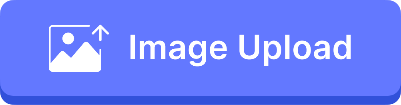